WELCOME TO ESOL’S 
INFORMATIONALSESSION
BIENVENIDOS A   LA   SESION INFORMATIVA DE ESOL
New Prospect Elementary
January, 2014
The ESOL program helps students to learn and strengthen English skills through direct instruction in oral language, guided reading groups, written language instruction, computer software and academic vocabulary development. Instruction is based on the state standards in the content areas and the state language standards. ELL’s are expected to meet the district goals and standards through the regular classroom curriculum.
El programa de ESOL ayuda a los estudiantes a aprender y fortalecer sus habilidades linguísticas en inglés a través de la instrucción directa en el lenguaje oral, grupos de lectura dirigida, enseñanza en el lenguaje escrito, programas de computación y desarrrollo de vocabulario académico.  La instrucción está basada en los estándares del estado en las materias de contenido.
ESOL Purpose     Propósito de ESOL
The Fulton County School Program provides support for English language acquisition and development of skills in listening, speaking, reading and writing through content based instruction. By combining language-rich classes with standards-based instruction teachers create an environment that is both nurturing and academically rigorous as they prepare students to fully participate in main stream classrooms.
El programa de ESOl del Condado de Fulton ofrece ayuda para la adquisición del idioma inglés y el desarrollo de las habilidades de escuchar, hablar, leer y  escribir a  través de la instrucción del contenido académico. Mediante la combinación de clases de enriquecimiento del lenguaje y la instrucción de materias estandar, los maestros de ESOL crean un ambiente que es a la vez nutrido y disciplinado mientras preparan a los estudiantes para participar a tiempo completo en las clases regulares.
FULTON COUNTY
ENGLISH
ESOL
Support/
Ayuda
Content Base Instruction
Language Rich-classes
Listening/
Escuchar
Proficiency/
competencia
Speak/Hablar
Reading/Leer
Writing/Escribir
ELIGIBILITY FOR ESOL
Home Language Survey/
Encuesta Hogar
English
No eligible for ESOL based on Survey results
Other language (LOTE)
W-APT Testing
English Proficiency=
No eligible for ESOL
No English  proficiency=
ESOL Placement
Instructional Models          Modelos de Instrucción
Pull-Out: ESOL students are taken out of class for purpose of receiving small group instruction in an all ELL classroom.
Sheltered Instruction: ESOL Students receive content instruction in an ELL classroom
Push-in: Students remain in the general class where they receive instruction from their content teacher and language assistance from the ESOL teacher.
Fuera del salón: Los estudiantes de ESOL salen del salón de clases para recibir instrucción en grupos pequeños.
Instrucción Resguardad: Los estudiantes de ESOL reciben instrucción de materia de contenido en una clase exclusiva de ESOL. 
Dentro del salón: Los estudiantes de ESOL permanecen en su salón de clases donde reciben instrucción de contenido con su maestra regular y además reciben apoyo de las maestra de ESOL en el mismo salón.
ESOL Facts                Verdades sobre ESOL
It is important that students continue using their primary language at home. 
It takes about 2 to 5 years to develop English social language and about 5 to 7 years to acquire academic language.
Receiving ESOL doesn’t mean students are behind or not learning at grade level.
An ESOL student receives services during some parts of the day in some subjects.
Some children who speak English might still be in the ESOL program because they haven’t mastered one or more of the languages domains in both academic and social languages.
Es importante que el estudiante continúe usando su lengua materna en casa. 
Toma aproximadamente entre 2 a 5 años para el desarrollo del idioma social y entre 5 y 7 años para adquirir el idioma académico
Recibir clases de ESOL no significa que el estudiante está retrasado en sus materias o que no está aprendiendo al nivel de su grado. 
Los estudiantes de ESOL reciben apoyo durante algunas horas del día en algunas materias.
Algunos niños que hablan inglés pueden todavía ser elegibles para el programa de ESOL porque aún no dominan una o más áreas del lenguaje tanto académico o social.
We recommend        Le recomendamos
Ask your child every night what they learned at school.
Expose yourself to reading experiences. Visit your local public library. Read together!!
When reading with your child, ask questions about the text content.
Make sure your children have an adequate place to study and do their homework.
Pregunte a sus niños todas las noches que aprendió en la escuela.
De el ejemplo y practique la lectura! Visite su biblioteca local. Lean juntos! 
Cuando lea con su hijo hágale preguntas sobre el contenido del texto 
Asegúrese que su hijo tiene un lugar adecuado para estudiar y hacer sus tareas.
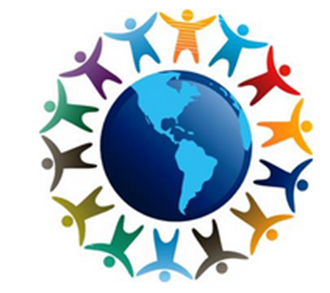 When is your child ready to exit ESOL?Cuándo estará su hijo listo para salir del programa ESOL?
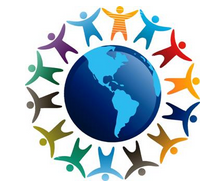 ACCESS for ELLsTesting InformationInformación sobre la prueba ACCESS
Anita Chan, ESOL Lead Teacher
New Prospect Elementary
What is ACCESS?    Qué es ACCESS?
ACCESS for ELLs (Assessing Comprehension and Communication in English State-to-State for English Language Learners) is a secure large-scale English language proficiency assessment given to Kindergarten through 12th graders who have been identified as English language learners (ELLs).
ACCESS para ELL (Prueba de Comprensión y Comunicación en Inglés de Estado-a-Estado para Estudiantes del Idioma Inglés) es una prueba segura de gran escala del dominio del idioma inglés impartida a estudiantes desde Kinder hasta el grado 12 que han sido identificados como estudiantes del idioma ingles (ELL’s)
What does ACCESS test?        Qué evalúa ACCESS?
ACCESS for ELLs test items are written from the model performance indicators of WIDA's five English Language Proficiency (ELP) standards:
Social & Instructional Language
Language of Language Arts
Language of Mathematics
Language of Science
Language of Social Studies
Los aspectos evaluados en ACCESS son tomados del modelo de indicadores WIDA en las 5 áreas de Proficiencia del Lenguaje Ingles:
Lenguaje Social y Académico
Lenguaje de lectura y comprensión
Lenguaje de Matemáticas
Lenguaje de Ciencias
Lenguaje de Estudios Sociales
ACCESS Grade Clusters and Tiers        ACCESS: Grupos por Grado y Niveles
Test forms are divided into five grade-level clusters:
Kindergarten
Grades 1-2
Grades 3-5
Grades 6-8
Grades 9-12
Within each grade-level cluster (except Kindergarten), ACCESS for ELLs consists of three forms: Tier A (beginning), Tier B (intermediate), and Tier C (advanced).
La prueba está dividida en 5 grupos dependiendo del grado del estudiante:
Kindergarten
Grados 1-2
Grados 3-5
Grados 6-8
Grados 9-12

Dentro de cada grupo (excepto Kindergarten) la prueba consiste en 3 formas: Nivel A (principiante), Nivel B (intermedio) y Nivel C (avanzado)
When is ACCESS given?        Cuándo se toma la prueba?
It is given annually in WIDA Consortium member states to monitor students' progress in acquiring academic English.
Fulton’s testing window January 21 – March 10.
Se aplica anualmente en los estados miembros del Consorcio WIDA para monitorear el progreso de los estudiantes en inglés.
El período de prueba en Fulton County es entre enero 21 y marzo10.
How is ACCESS administered?    Cómo se aplica la prueba ACCESS?
Kindergarten is administered individually in one test session for all language domains.
Grades 1-2, Grades 3-5
Listening, Reading, and Writing are group administered tests by tier and grade cluster. 
Speaking is individually administered
En kindergarten se evalúa individualmente en una sola sesión para todos los dominios del lenguaje.

Grados 1-2, Grados 3-5
Comprensión, Lectura y Escritura se evalúan en grupo por nivel y por grupo
Conversación se evalúa individualmente
How long does ACCESS take?     Cuánto tiempo toma la prueba?
Kindergarten
All domains 20 – 45 min.
Grades 1-2, Grades 3-5
Listening  25 – 40 min.
Reading  35 - 45 min.
Writing  30 - 65 min.
Speaking  15 min.
Kindergarten
Todos los dominios: 20-45 Min.
Grados 1-2, Grados 3-5:
Comprensión 25-40 min.
Lectura 35-45 min.
Escritura 30-65
Conversación 15 min.
What is ACCESS used for? Para qué se utiliza ACCESS?
ACCESS scores determine progress in social and academic language for your child in all language domains.  
ACCESS is used to determine whether your child is eligible to exit the ESOL program or should continue services for the following year.
Las calificaciones de ACCESS determina el progreso de su hijo en todos los dominios del lenguaje social y académico.
ACCESS se utiliza para determinar si su hijo es elegible para salir del programa ESOL o si debe continuar durante el siguiente año.
ACCESS Parent Report
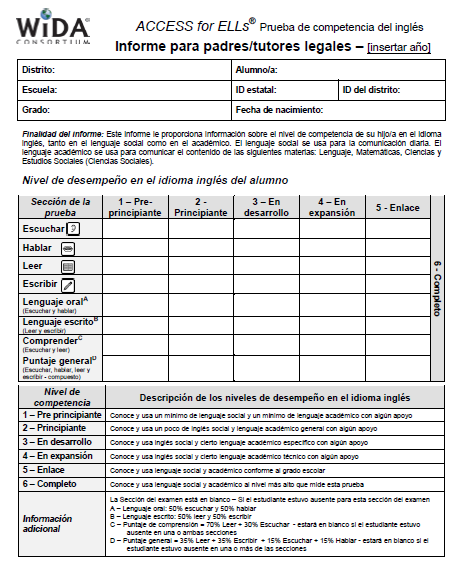 What is the Exit Criteria?
Kindergarten
Overall Score = 5.0+
Literacy Score = 5.0+
Grades 1 – 12
Overall Score = 5.0+
Literacy Score = 4.8+
Kindergarten
Puntaje General = 5.0+
Lenguaje Escrito = 5.0+
Grados 1-2, Grados 3-5:
Puntaje General = 5.0+
Lenguaje Escrito = 4.8+
STAR ENTERPRISE
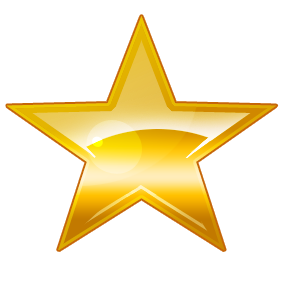 A PARENTS HANDY GUIDE
GUIA PRACTICA PARA PADRES
New Prospect Elementary
By Ginger Psalmonds, CST
Universal Screener  Evaluación Universal
STAR is given three times a year: fall, winter, and spring.  
**Additional STAR assessments throughout the school year may be administered to students who require close monitoring and/or additional support.
Three tests: early literacy, reading, and math.
La prueba STAR se realiza tres veces al año durante el otoño, invierno y primavera. 
Algunas evaluaciones adicionales de prueba STAR podrían ser administradas durante el resto del año a aquellos estudiantes que requieran un monitoreo más cercano y/o soporte adicional.
Se administran tres pruebas: Alfabetización temprana, lectura y matemáticas.
How students take the test      Cómo se toma la prueba?
Students take the assessment individually on a computer
All questions are multiple choice (scratch paper and pencils are permitted for the math test)
Los estudiantes toman la prueba individualmente en la computadora.
Todas las preguntas son de selección simple (papeles borradores y lápices son permitidos para las pruebas de matemáticas)
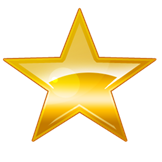 What is the data used for?              Para que se utiliza la prueba?
Para determinar el nivel de cada estudiante (conjuntamente con otra información de soporte como BAS, observaciones del maestro y otras pruebas) 
Para planificar el plan de enseñanza (reforzamiento y enriquecimiento) 
Para establecer metas, monitorear y medir al estudiante.
To determine a baseline for each student (compiled with other supporting information from BAS, teacher observation, and other assessments)
To plan for instruction (remediation and enrichment)
To create goals, track, and measure student progress
Reportes: Palabras claves y significados
Reports: key terms & meaning
Percentile Rank (PR): This compares your child’s test performance with that of other students nationally who are in the same grade.
Instructional Reading Level (IRL): The instructional reading level at which your child is at least 80% proficient at recognizing words and understanding the reading material.  *Keep in mind:  With the BAS (Benchmark Assessment System) used by all K-5 teachers at NPE, 96% proficiency is the guideline. This is why we want to emphasize that STAR is only one of the many assessments we use to measure growth and plan for instruction.
Rango percentil (PR): Compara el rendimiento de su hijo en las pruebas con otros estudiantes del mismo grado a nivel nacional. 
Nivel de Instrucción de lectura (IRL): Indica el nivel de instrucción de lectura en el que su hijo es al menos 80% competente para reconocer las palabras y entender el material de lectura *Tenga en cuenta que:  Con el BAS (Benchmark Assessment System o Prueba de Comparación Estandard) usado por todos los maestros de  K-5 en NPE, se toma 96% de proficiencia como referencia. Por esta razón queremos enfatizar que STAR es sólo una de las muchas pruebas que usamos para medir el crecimiento y planificar la enseñanza.
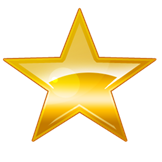 Reportes: Palabras claves y significados
Reports: key terms & meaning
Zone of Proximal Development (ZPD): This shows the reading range from which your child should be selecting books for optimal growth in reading.  It illustrates the “span” and it is considered approximate.
Scaled Score (SS): This is your child’s raw score that measures ability. An increase over time indicates student growth.  **Note: On the Early Literacy STAR assessment, the range is from 300-900.  Early Literacy is only given to beginning readers. (see next slide)
Normal Curve Equivalent (NCE): (Only shown on math reports) This score shows student ability on an equal-interval scale.  It is used primarily for statistical calculations in research.
Zona de desarrollo Aproximado (ZPD): Muestra el rango dentro del cual su hijo debería seleccionar los libros para un óptimo crecimiento en la lectura. Ilustra el “alcance” y es considerado apróximado. 
Resultados Estandarizados (SS): Esta es la calificación de su hijo que mide su habilidad. Si ésta aumenta con el tiempo indica un crecimiento del estudiante.  **Nota: En la Prueba de Conocimiento temprana de STAR, el rango es de 300-900. Sólo se aplica a lectores principiantes. (ver próxima lámina).
Curva Normal Equivalente (NCE): (sólo en los reportes de matemáticas) Esta calificación muestra la habilidad del estudiante en una escala de intervalos iguales. Se usa primordialmente para cálculos estadísticos en estudios de investigación.
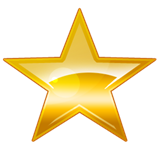 STAR Enterprise Basics               Datos básico de la Prueba STAR
STAR Early Literacy will be administered to students who are at the very beginning stages of reading. (typically kindergarten, 1st grade students, and some ESOL students)
STAR Reading and STAR Math will be administered to students who have a sight vocabulary of at least 100 words. (primarily 1st grade & up)
The software adjusts the level of questioning and difficulty to match the student’s performance.
La prueba STAR de Alfabetización Temprana será administrada a los estudiantes en niveles de principiante en lectura (típicamente kindergarten, estudiantes de 1er grado y algunos estudiantes de ESOL) 
STAR Lectura y STAR Matemáticas será administrado a estudiantes con al menos un vocabulario de 100 palabras en su léxico (primordialmente estudiantes de 1er grado hacia arriba).  
El sistema  ajusta el nivel de dificultad con el nivel del desempeño del estudiante.
Factores que pueden afectar las calificaciones:
Factors that may impact scores:
A child’s lack of sleep or illness prior to taking the assessment
The “learning curve” for taking online assessments (For some grade levels, this is the first time they’ve taken an assessment online)
Test anxiety
Careless mistakes or rushing through the assessment
Poco descanso  o una enfermedad antes de aplicarse la prueba
La “Curva de Aprendizaje” para tomar pruebas “en-línea” (para algunos grados esta es la primera vez que tomarán pruebas en línea). 
Ansiedad al presentar la prueba.
Errores por descuido o por apresurarse para terminar la prueba
How do teachers use the information? Cómo usan los maestros la información?
Teachers will use the data to plan for instruction.
Teachers can plan for interventions for students performing below the benchmark. Likewise, it can assist teachers who have high performing students to ensure that they, too, are being challenged at the appropriate level of instructional rigor.  
It allows teachers to track students’  progress throughout the year.
Los maestros usarán los resultados  para diseñar su plan de enseñanza . 
Los maestros podrán planificar la intervención de estudiantes que cuyo rendimiento sea inferior al del estandar de comparación. Del mismo modo, también ayuda a los maestros con estudiantes de alto rendimiento en su grupo para asegurarse de que dichos estudiantes también reciban el nivel de instrucción adecuado para us retos. 
STAR permite hacer seguimiento  al progreso de los estudiantes durante todo el año escolar.
STAR Parent Report Sample
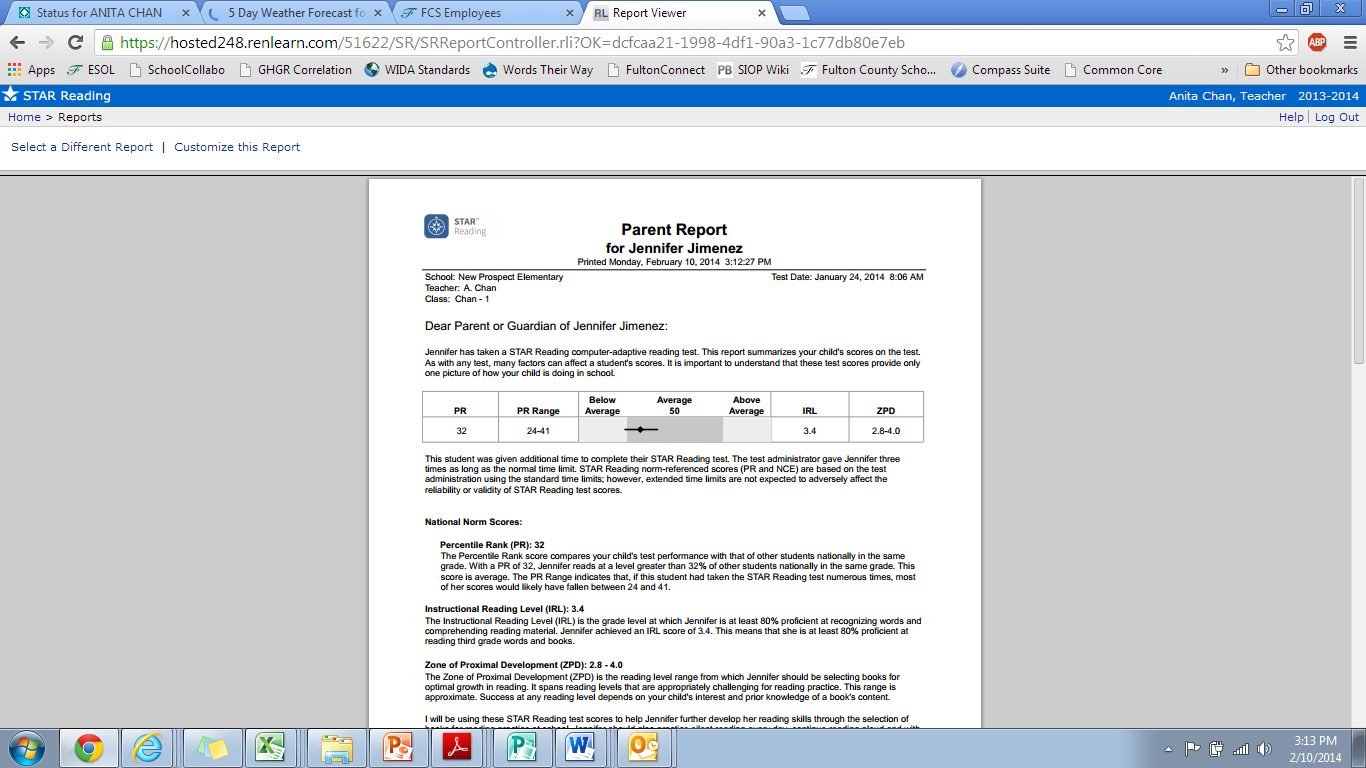 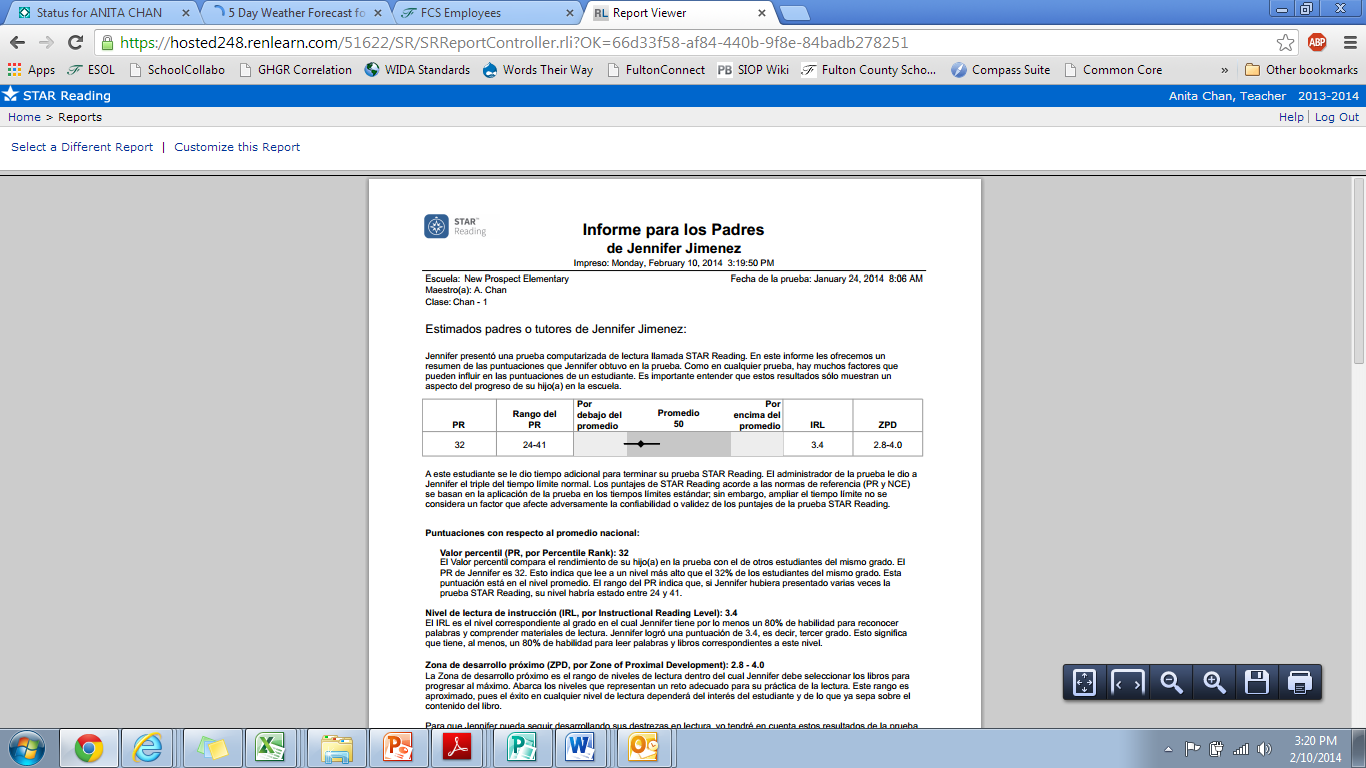 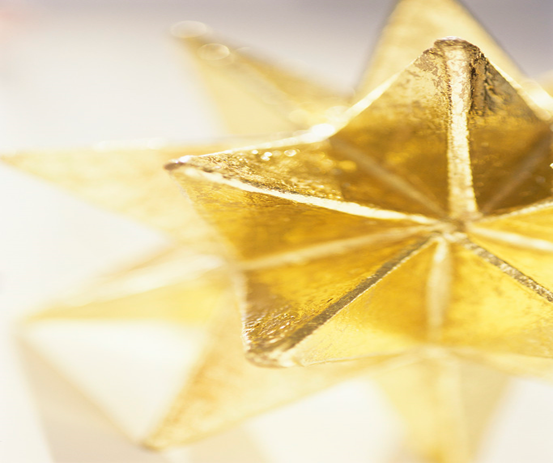 STAR Parent reports will be sent home on March 18 
 with Q3 Report Cards and Progress Skills Checklists.
For more information about STAR enterprise
Para mas informacion sobre STAR
www.renlearn.com
REMINDERS           RECUERDE
Importance of being on time
Any change in dismissal by note and pick-up (at the latest by 2:00pm)
Always send note with reason of absence or tardy 
Fever free 24 hours before returning to school.
Medication at the school (forms)
Volunteer at the school (Fulton County online training) 
Check Schoolcollabo and Home Access center regularly
Next workshops
THANK YOU!
La importancia de estar a tiempo
Todo cambio en transporte de salida por escrito (a más tardar 2:00pm)
Siempre envíe la excusa de ausencia por escrito
24 horas sin fiebre antes de regresar al colegio.
Medicamentos en la escuela (formularios)
Voluntarios en la escuela (Fulton County online training) 
Revise Schoolcollabo y Home Access center regularmente
Próximos talleres
GRACIAS!
Parent Workshops
Wednesday, March 12 @ 7:30am in the Computer Lab 
Home Access
SchoolCollabo
Wednesday, March 26 @ 7:30am in the Media Center
Standardized Tests
CRCT
3rd & 5th Grade Writing
ITBS